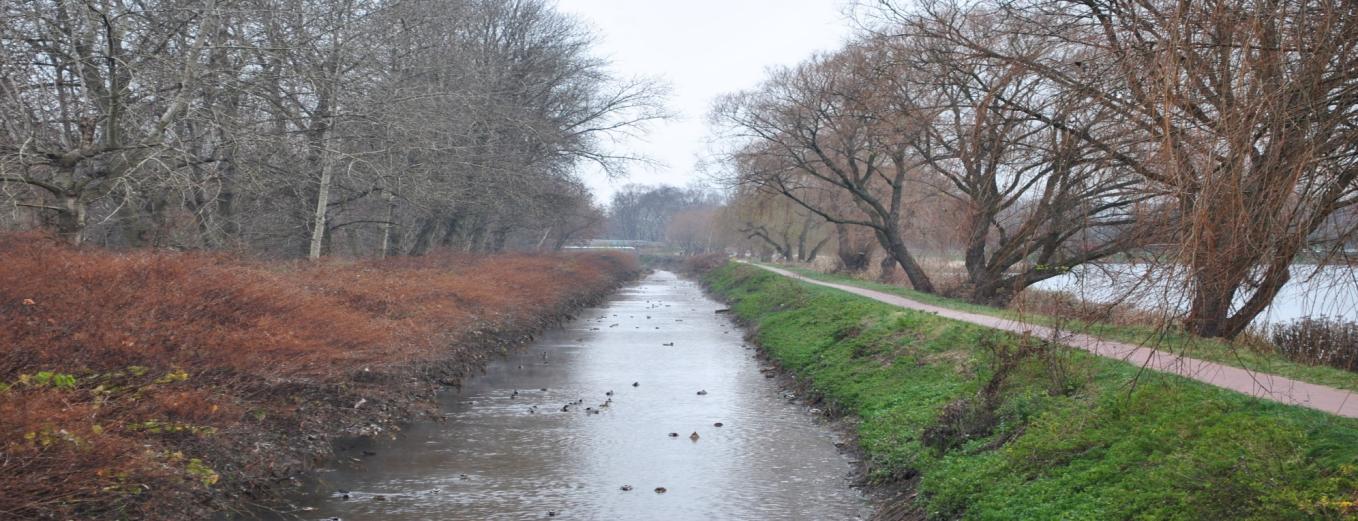 Listopad w świetlicy
W miesiącu listopadzie nie zagościliśmy długo            w naszej szkolnej świetlicy, która stała się dla nas nie tylko miejscem wspólnych zabaw po lekcjach, ale także przestrzenią pozwalającą nam rozwijać się i zgłębiać tajniki różnych sfer życia.
   
   Posiadanie skarbu jest rzeczą niezwykle
pożyteczną, a zarazem przyjemną.                                            
Każdy z nas ma takie własne, bezcenne
i ważne pod jakimś względem skarby
przypominające o przeżytych przygodach, chwilach,               o poznanych osobach. Dlatego też ich przechowywanie jest równie ważne, jak i same skarby.
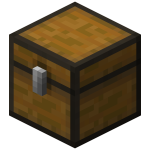 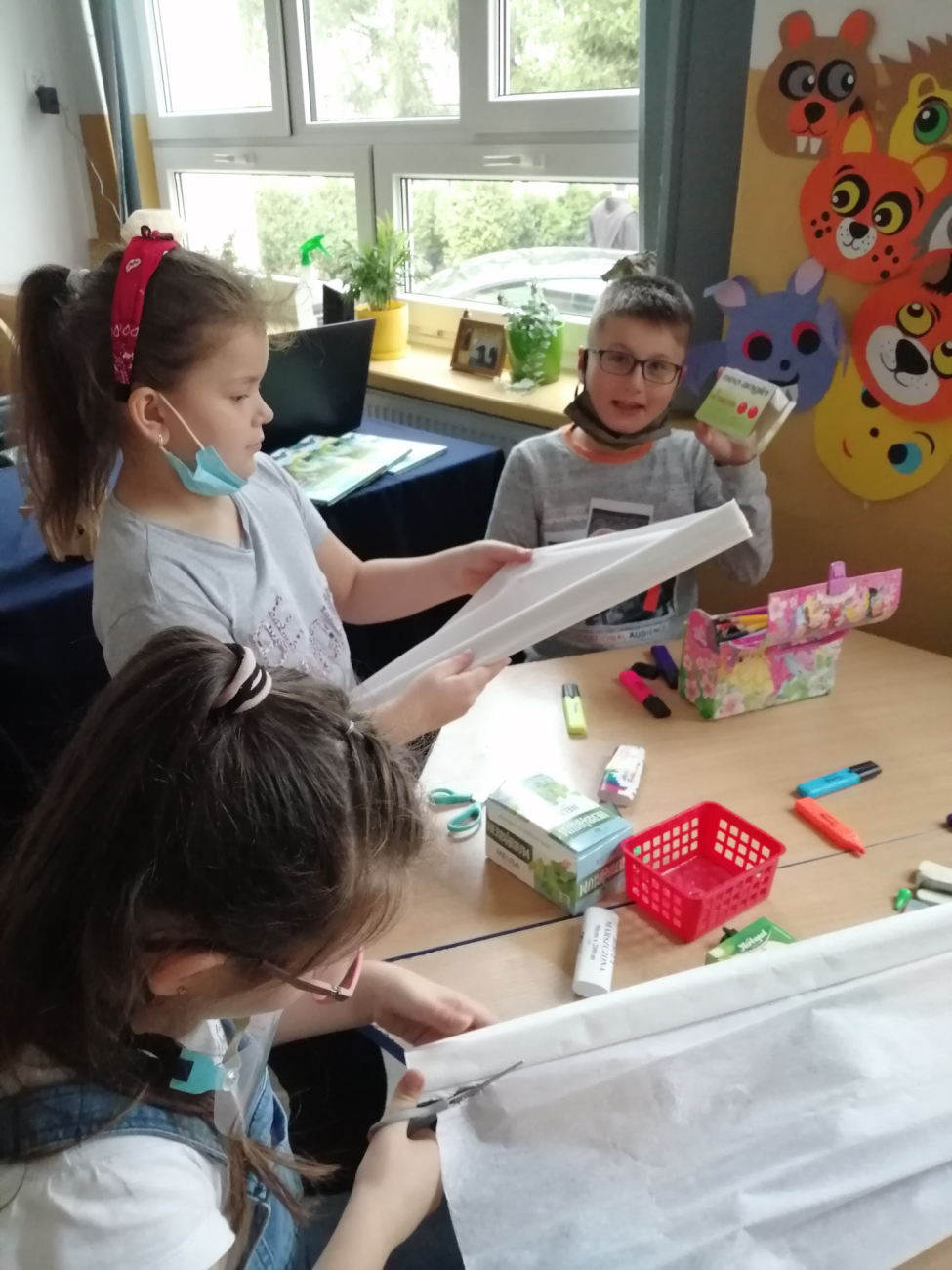 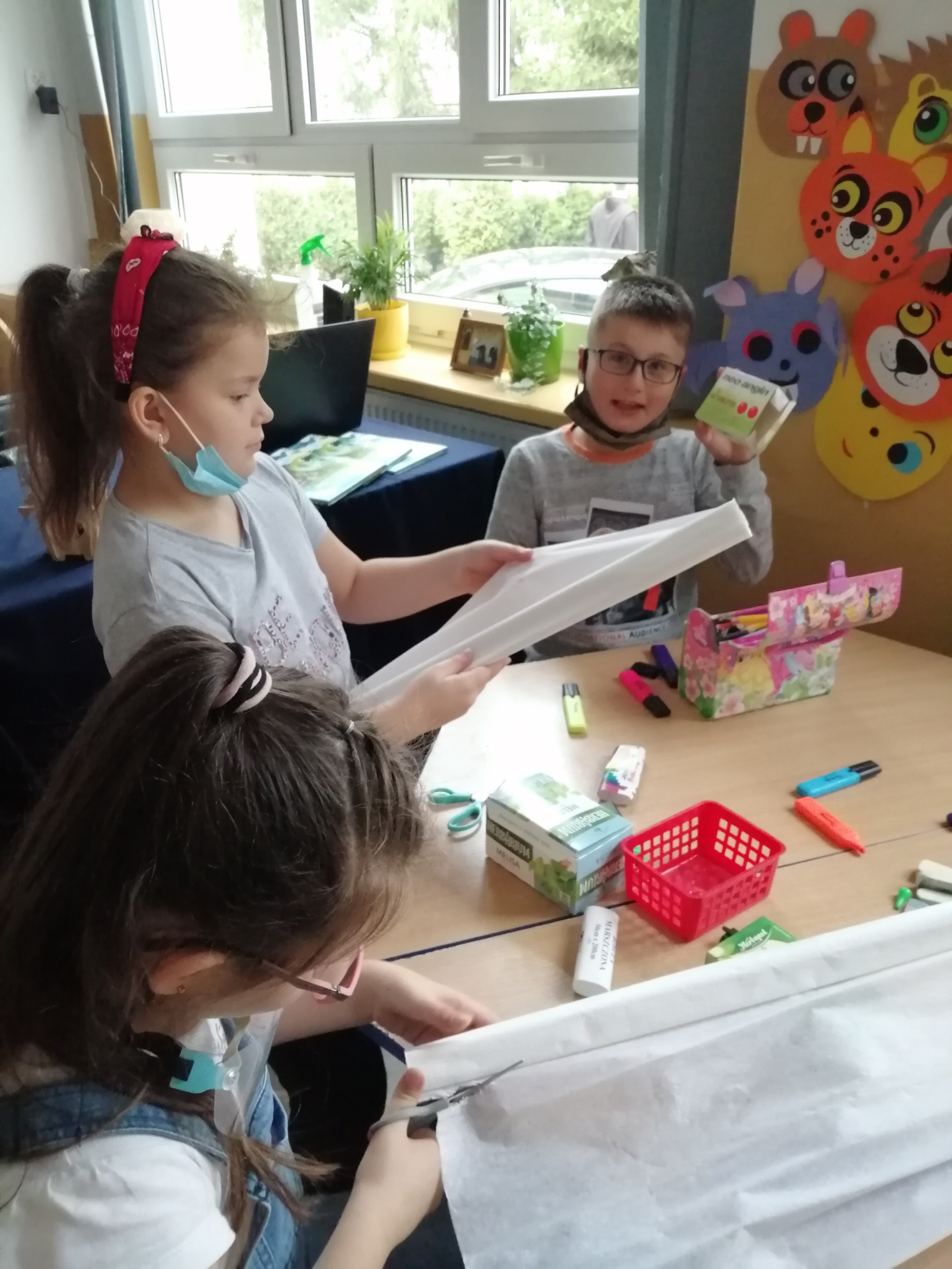 Postanowiliśmy więc, że zaprojektujemy pudełka na nasze różne skarby.
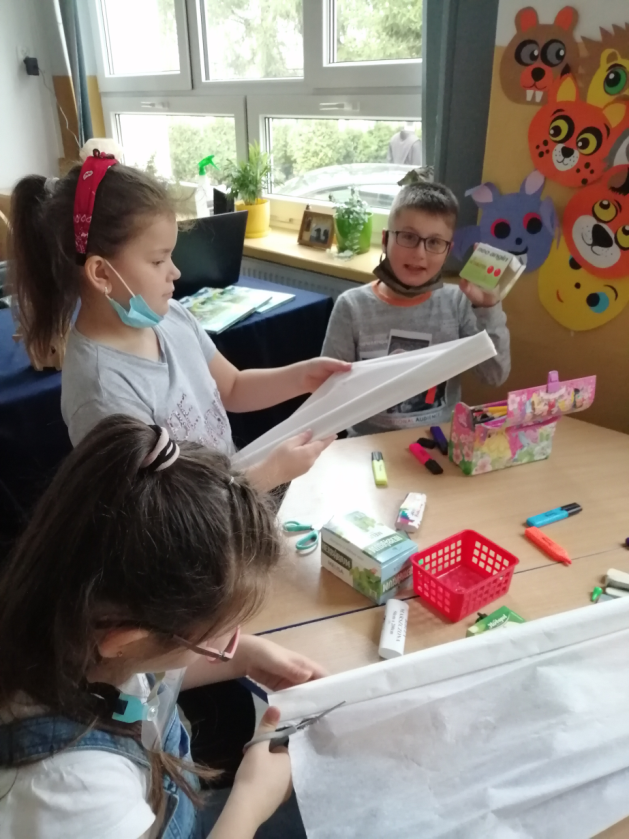 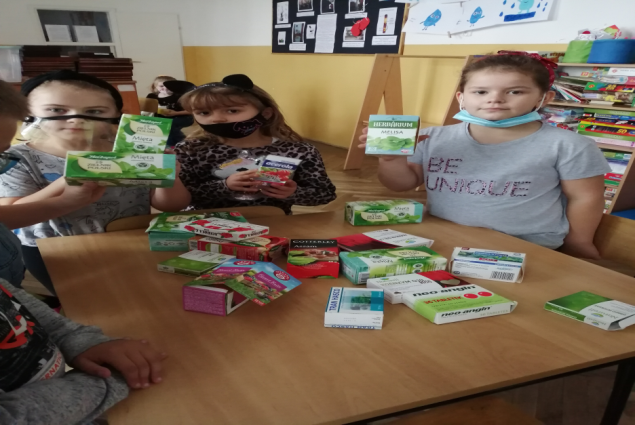 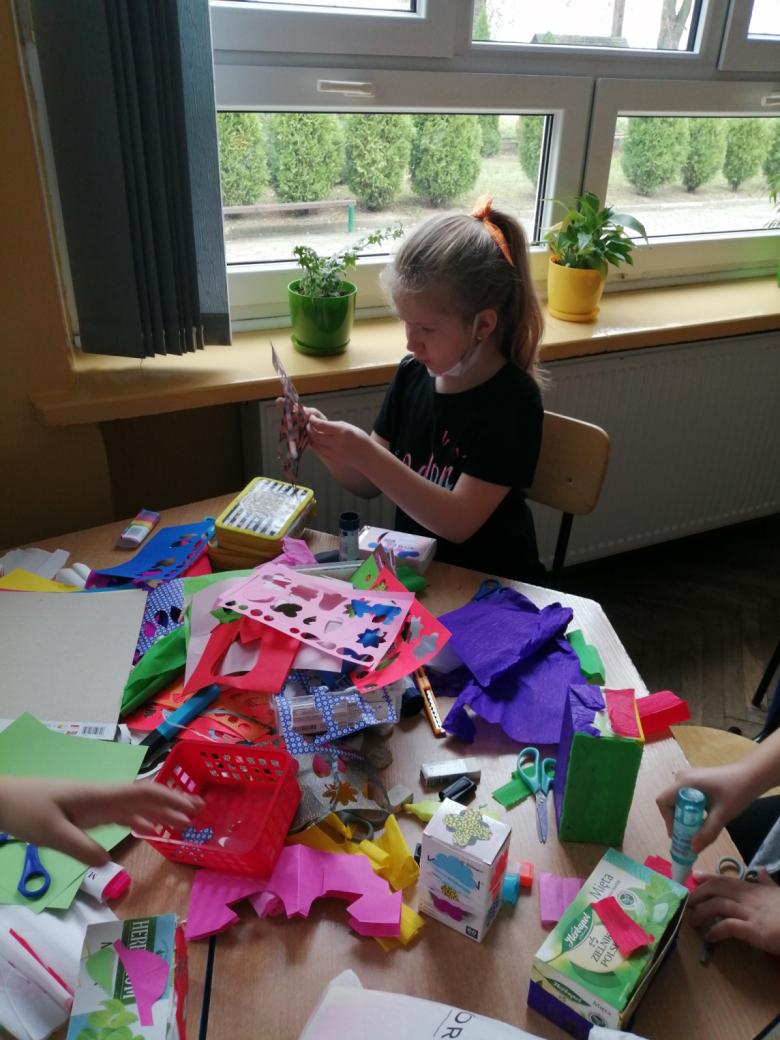 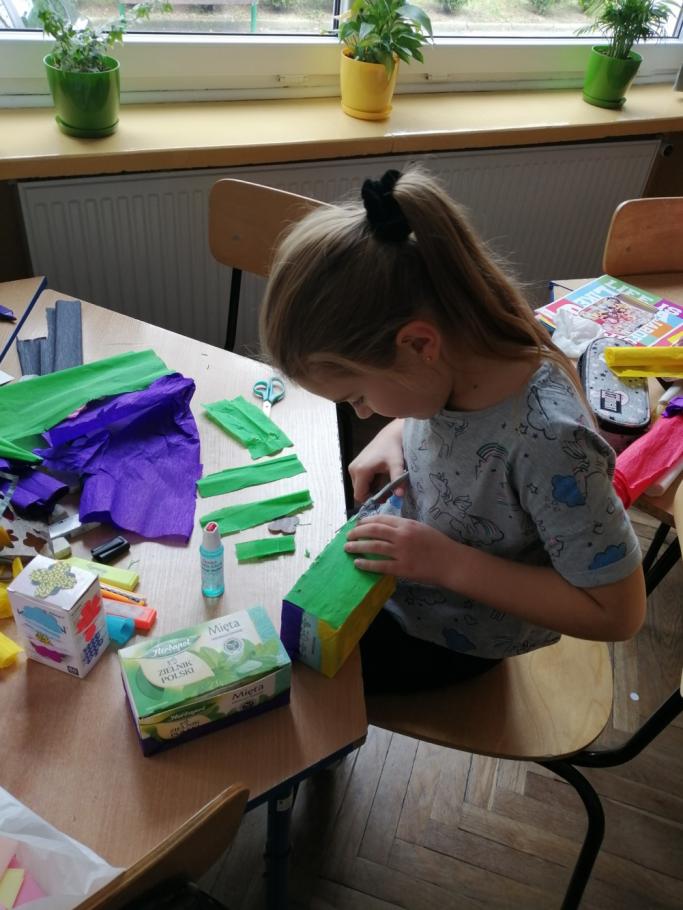 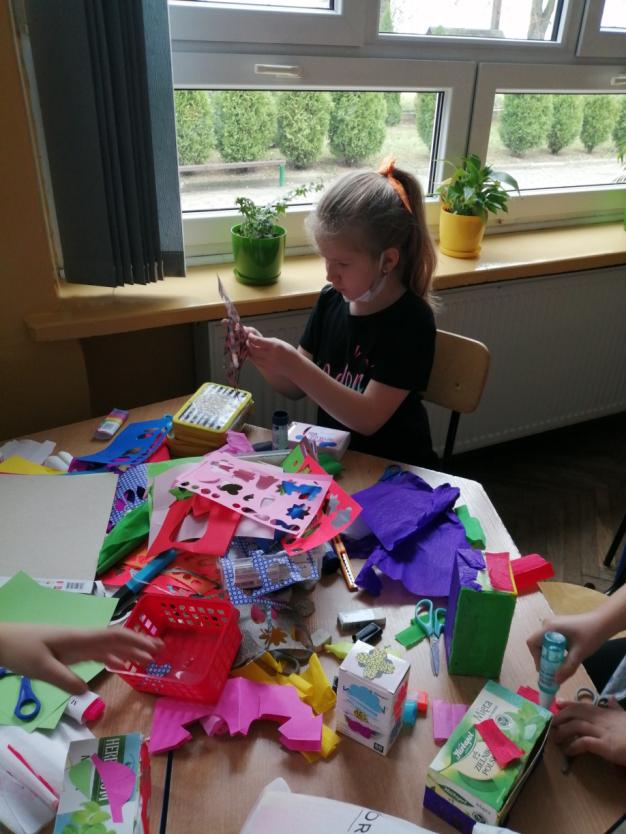 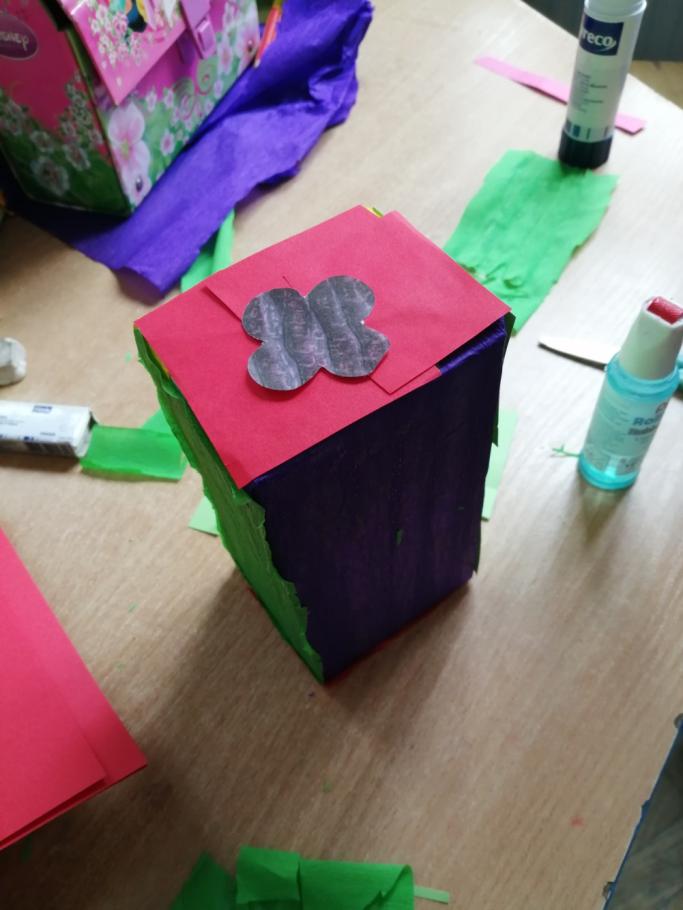 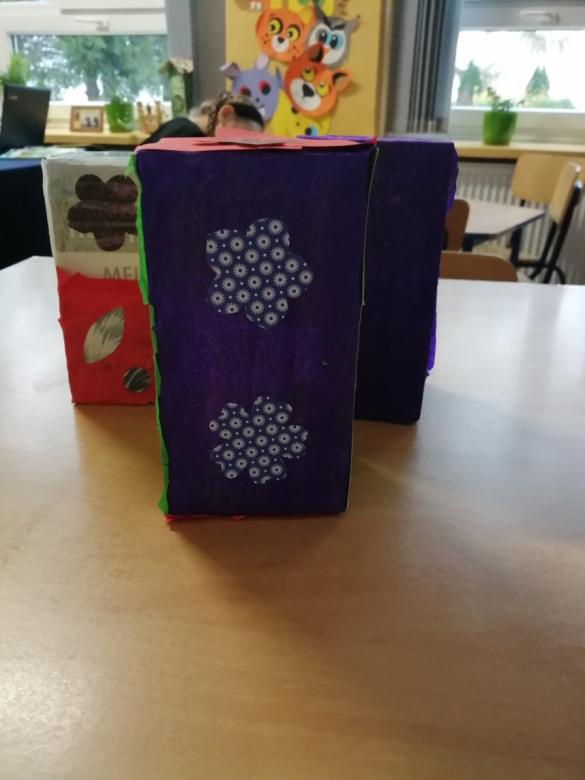 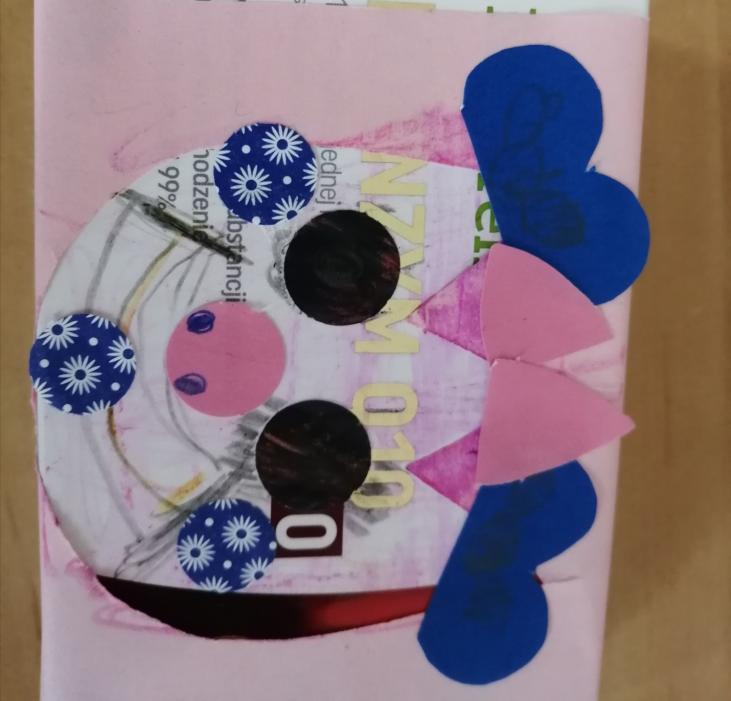 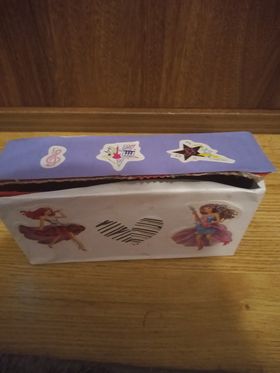 W ramach projektu  „Szkolne przygody Gangu Fajniaków” mogliśmy eksperymentować z powietrzem i spotkać się z chmurką Celinką. Dzięki zajęciom z panią Krystyną Drapałą mogliśmy wpoić sobie dobre nawyki ekologiczne.
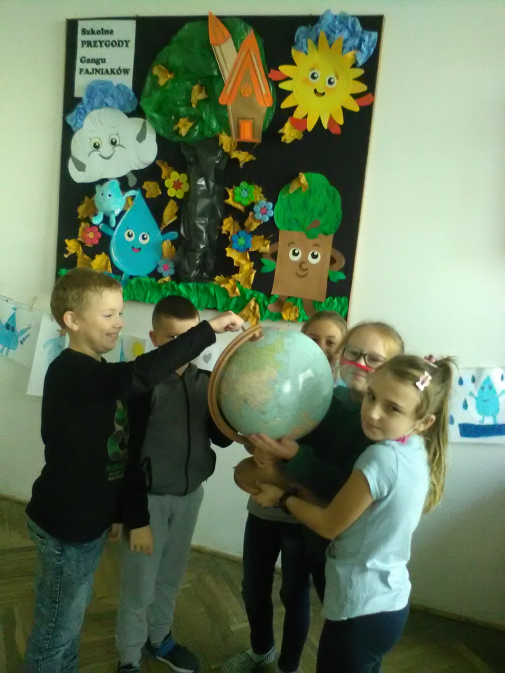 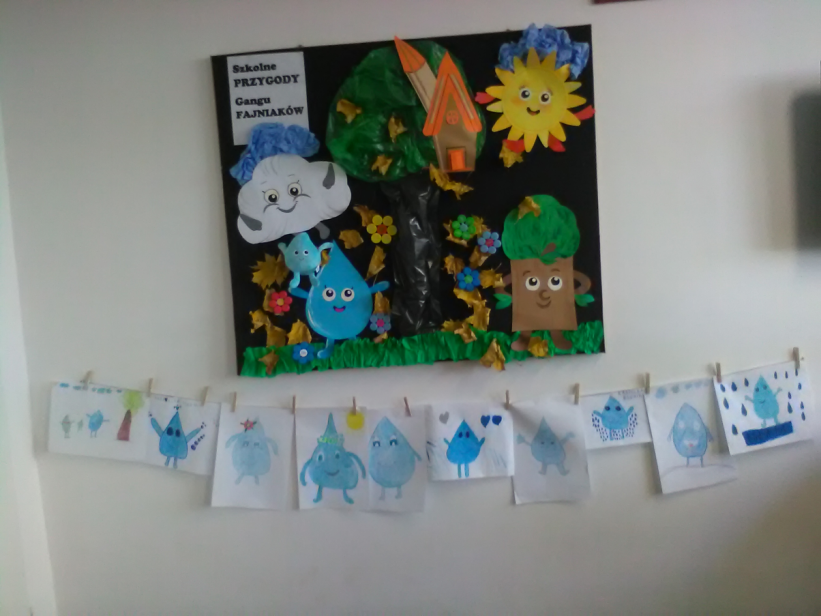 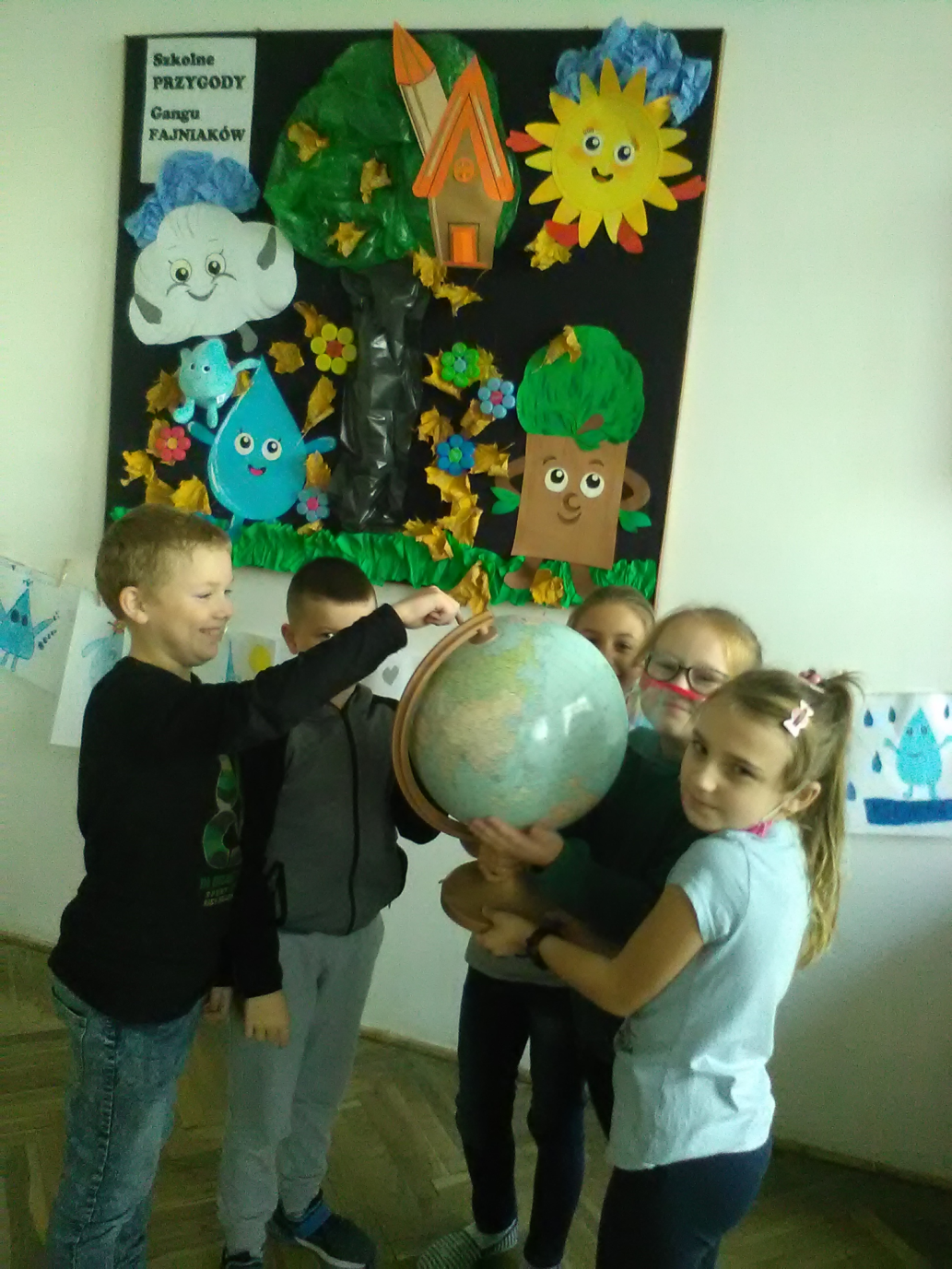 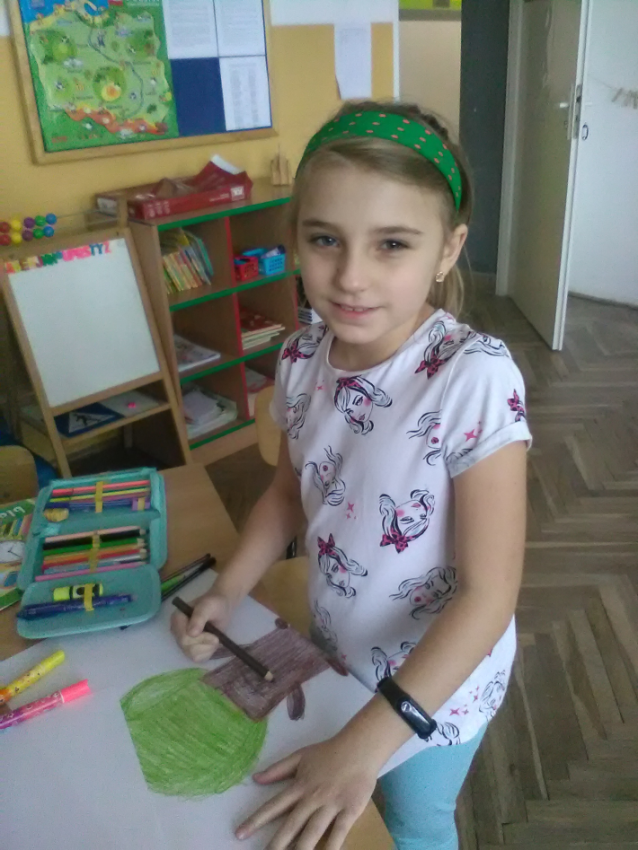 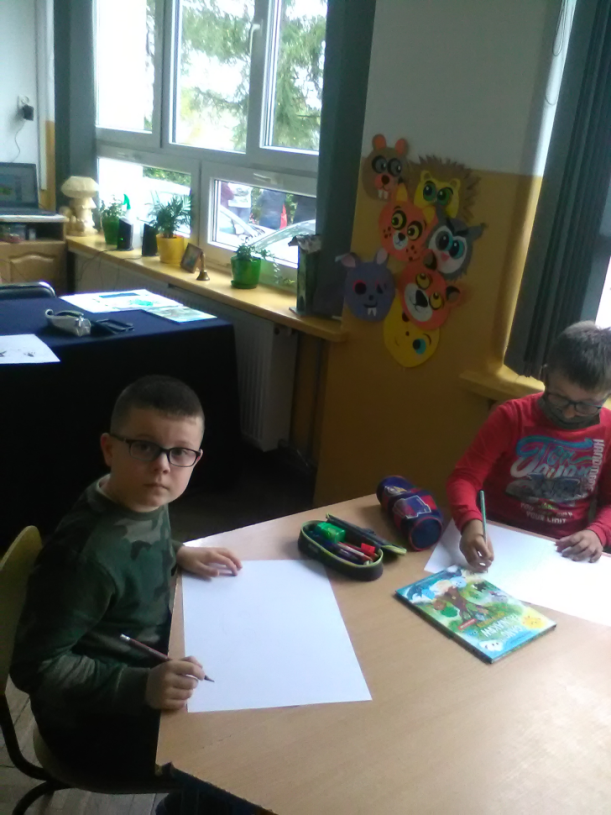 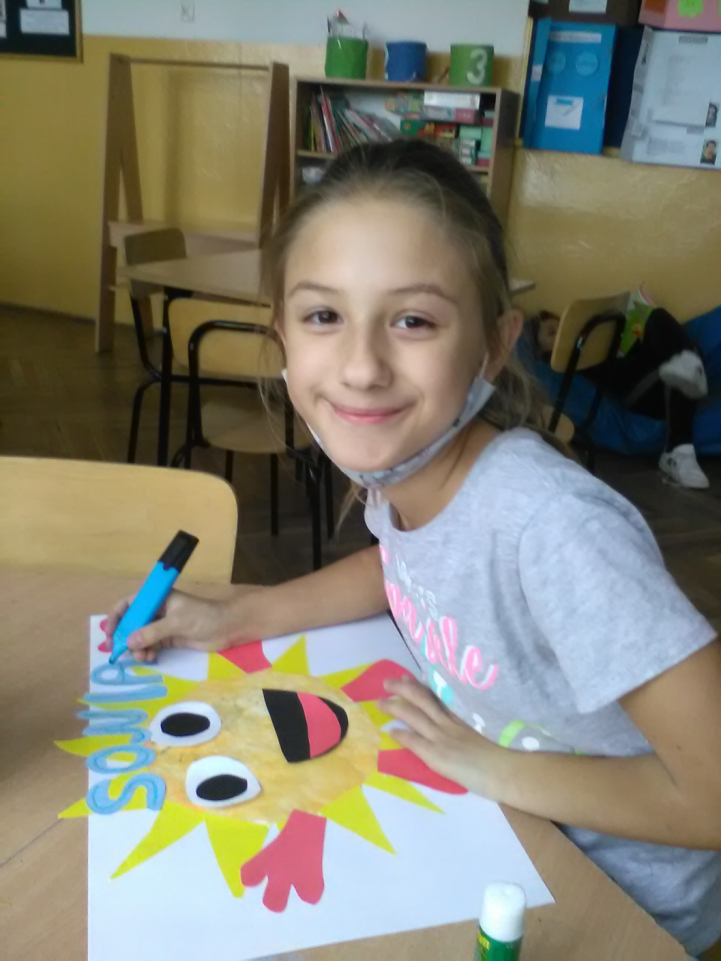 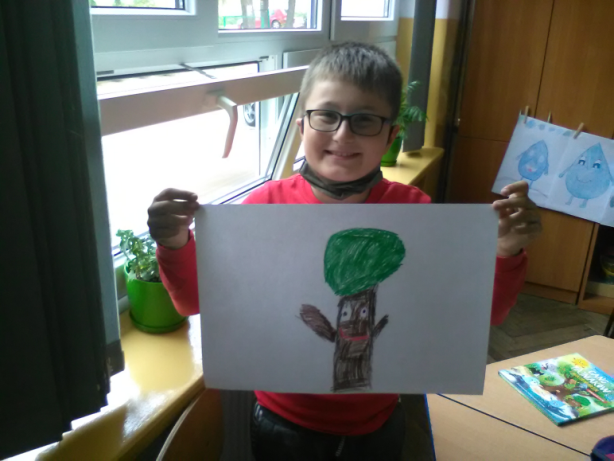 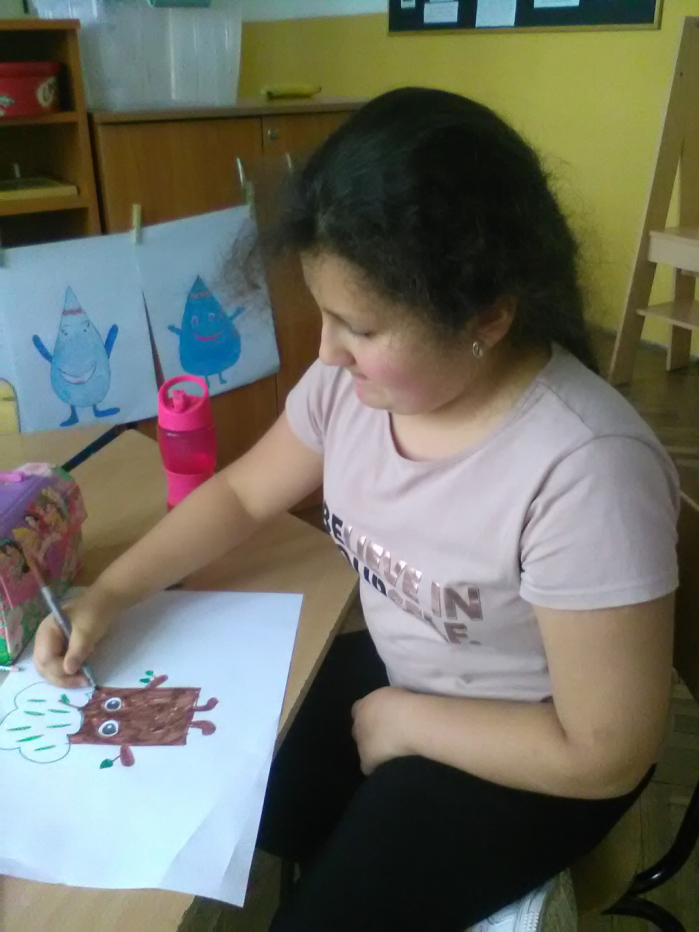 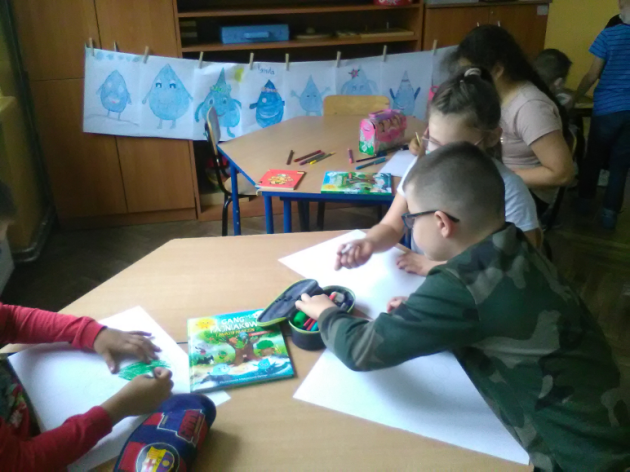 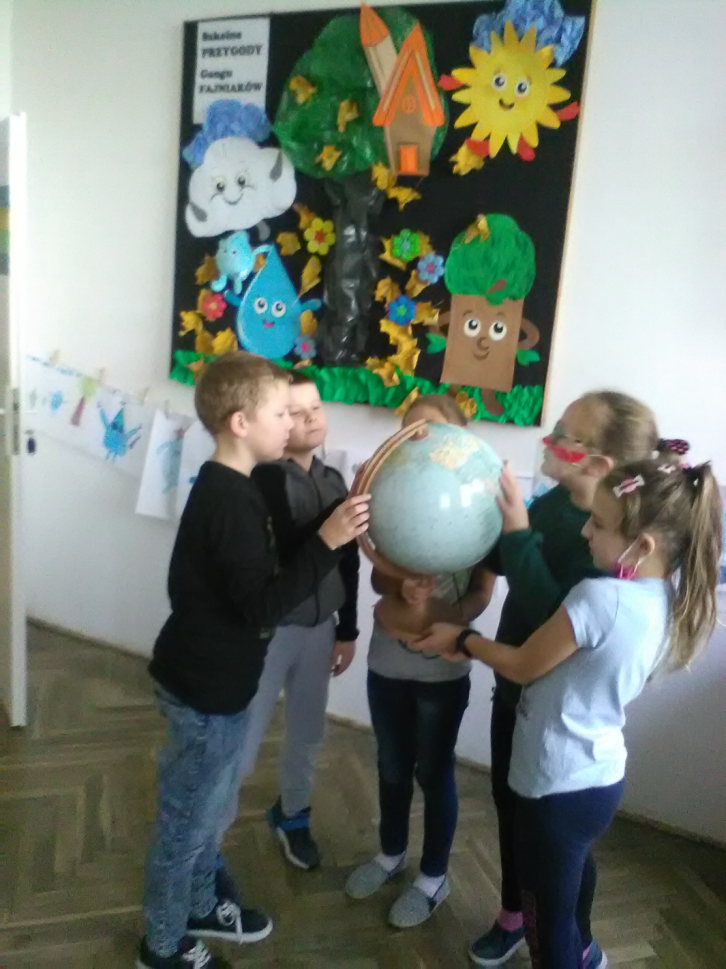 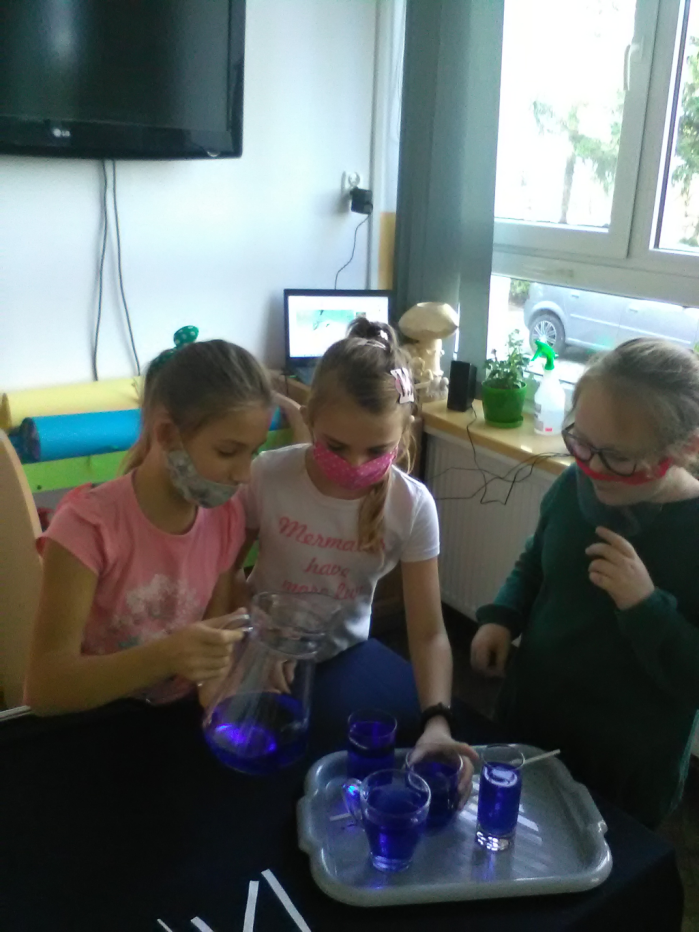 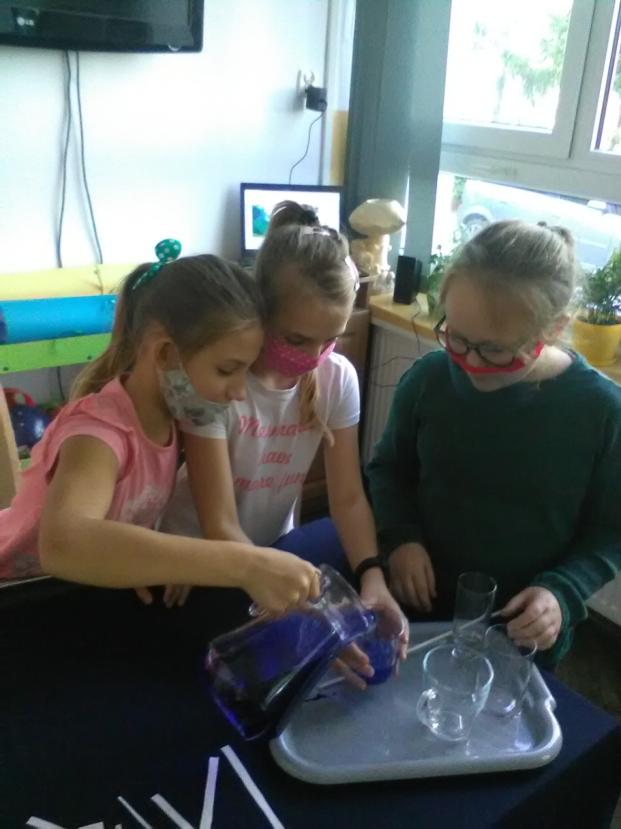 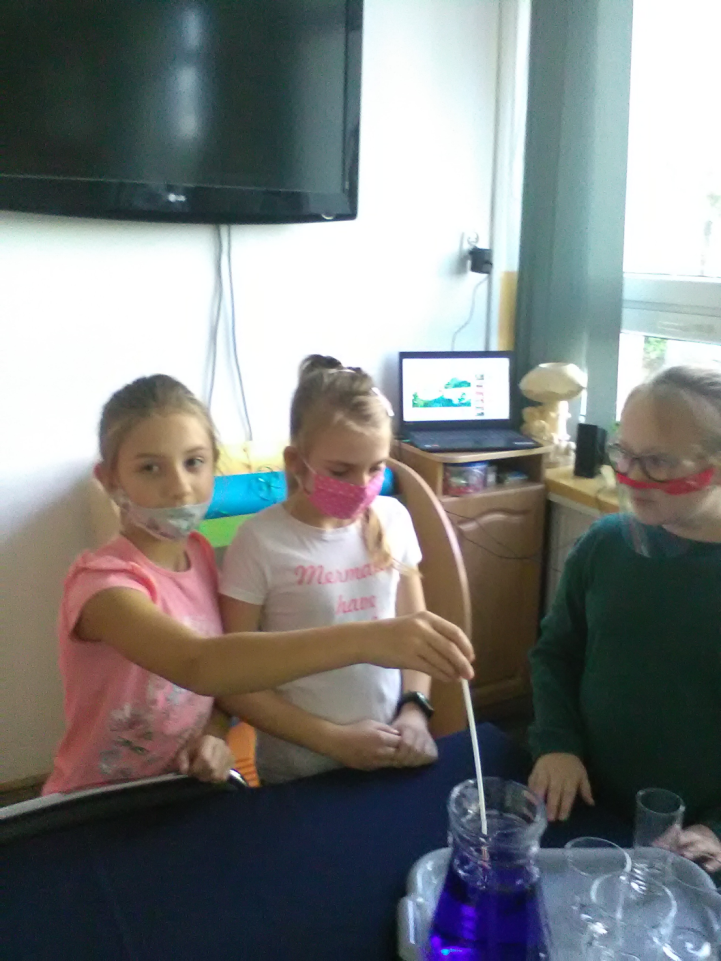 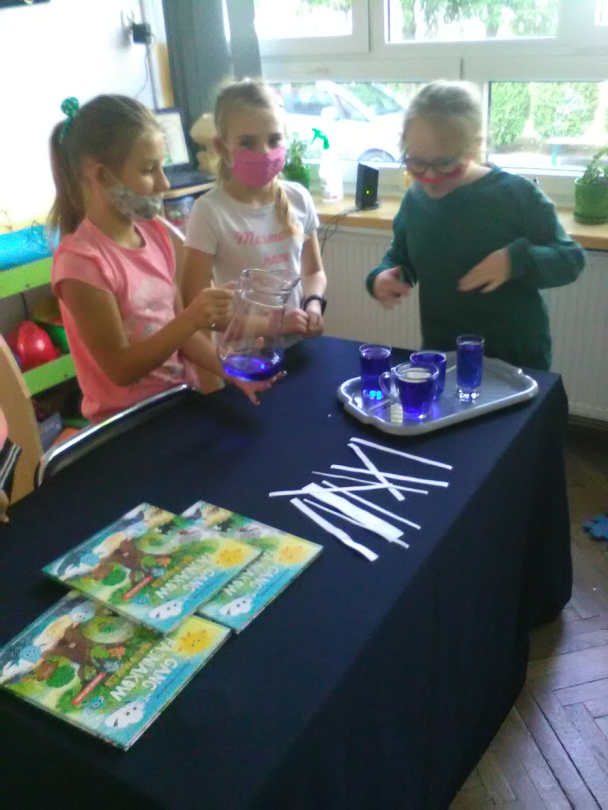 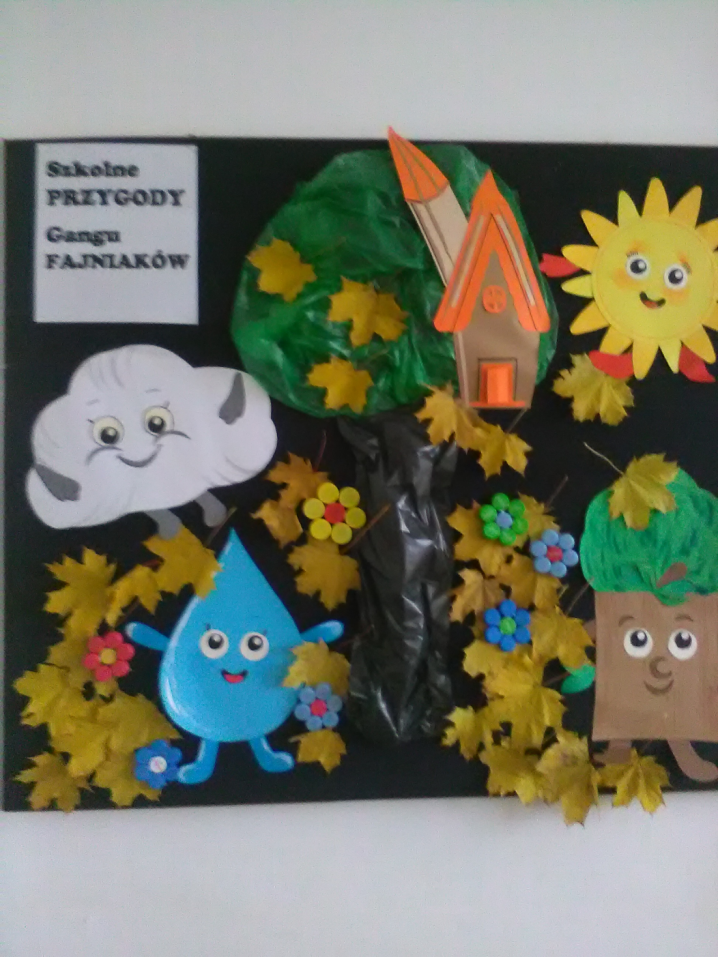 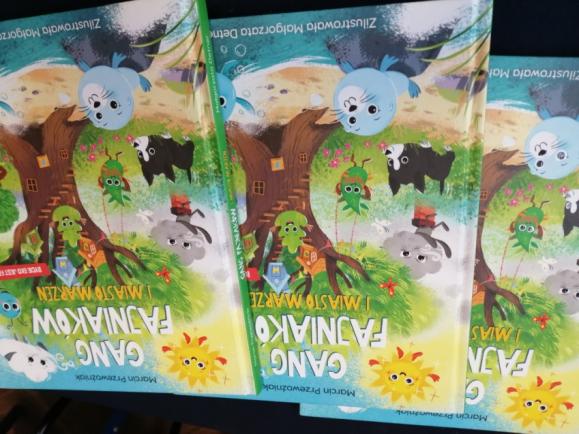 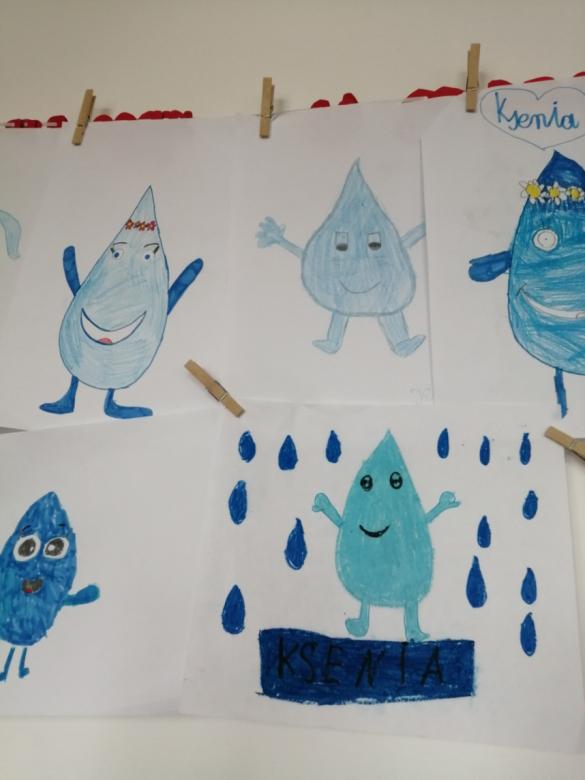 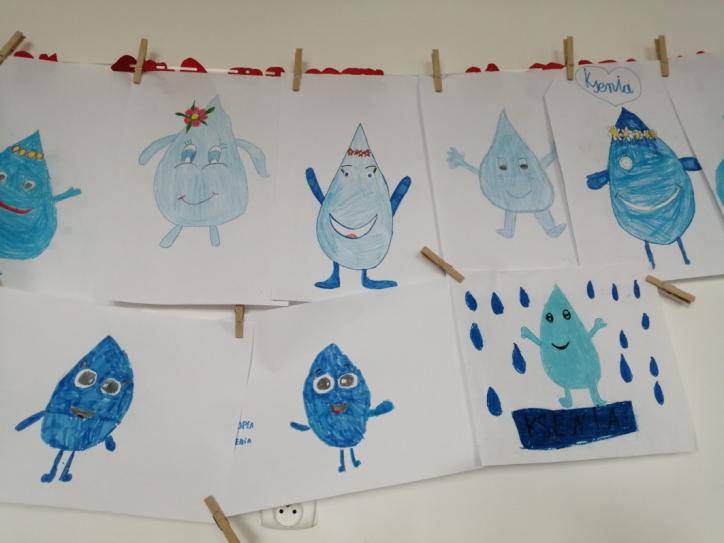 Koordynator świetlicy
Wioleta Drabik - Wąsacz